Figure 1.
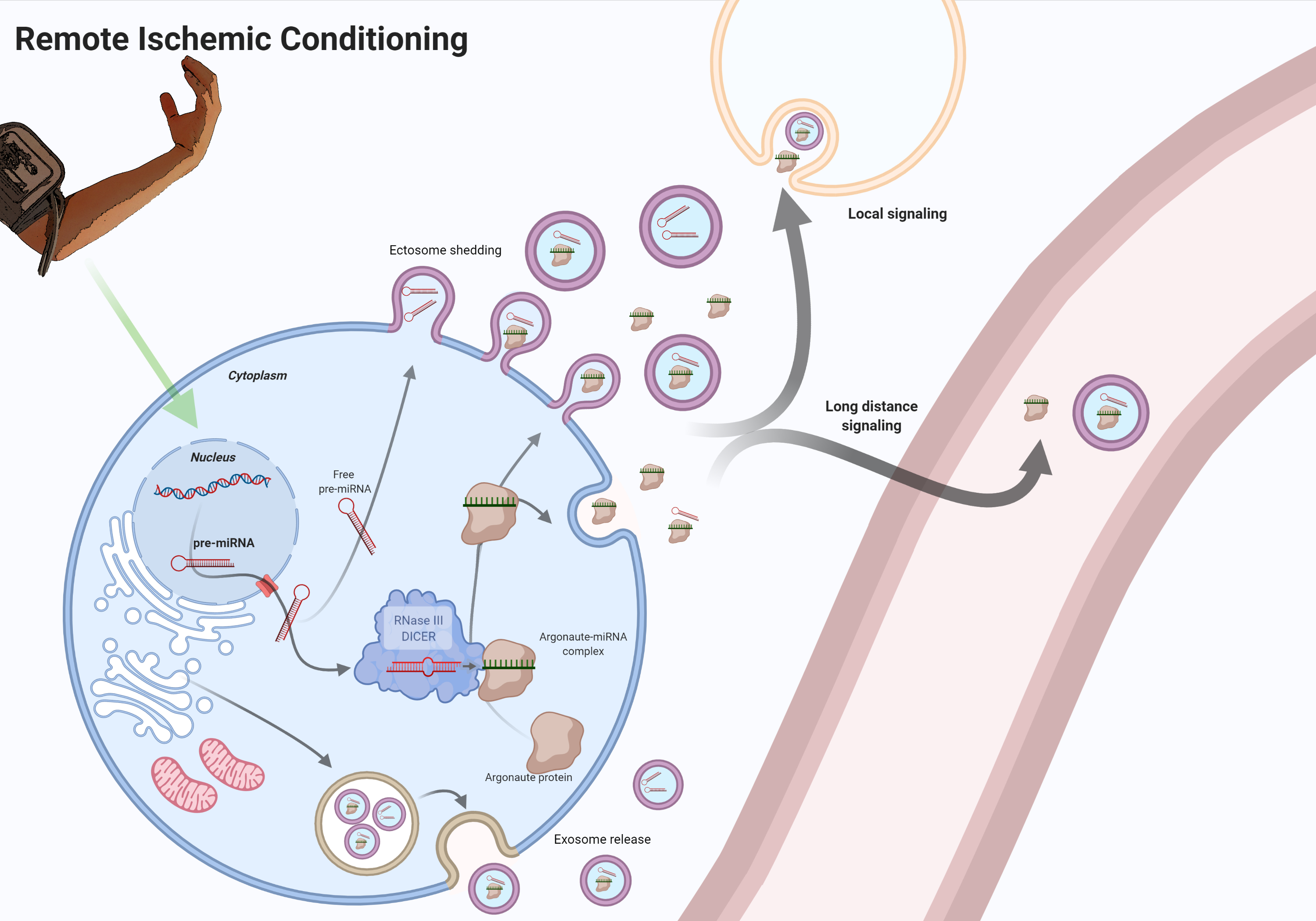 Lunding et al., Conditioning Medicine 2022; 5(4): 112-122.